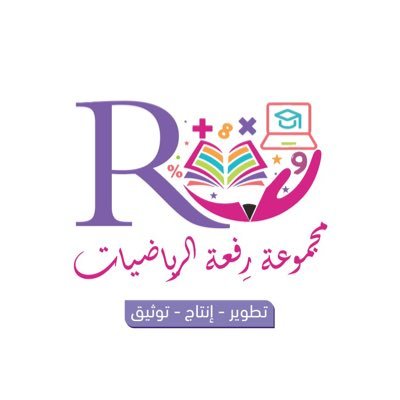 اختبار منتصف الفصل
 الدروس 1 - 3
أ.أحـمـد الأحـمـدي  @ahmad9963
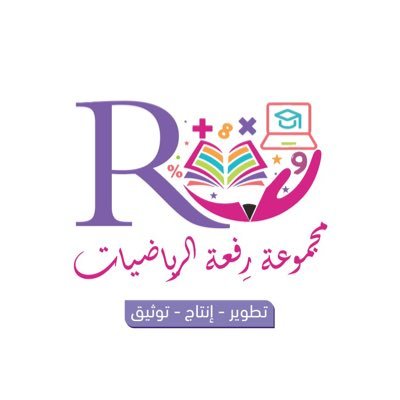 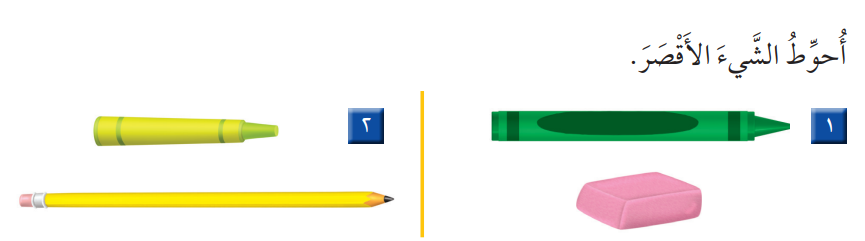 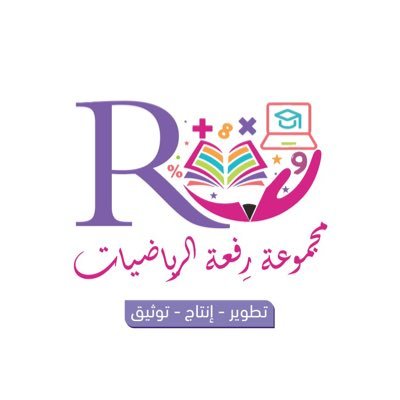 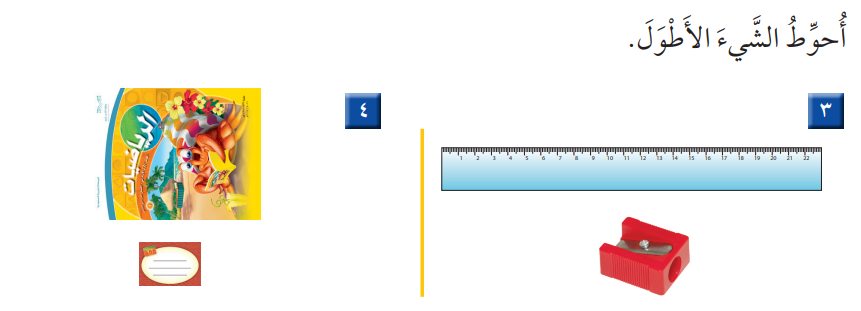 أ.أحـمـد الأحـمـدي  @ahmad9963
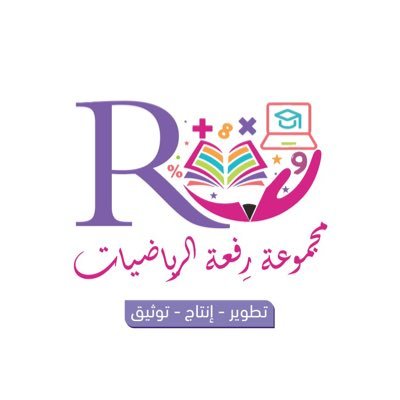 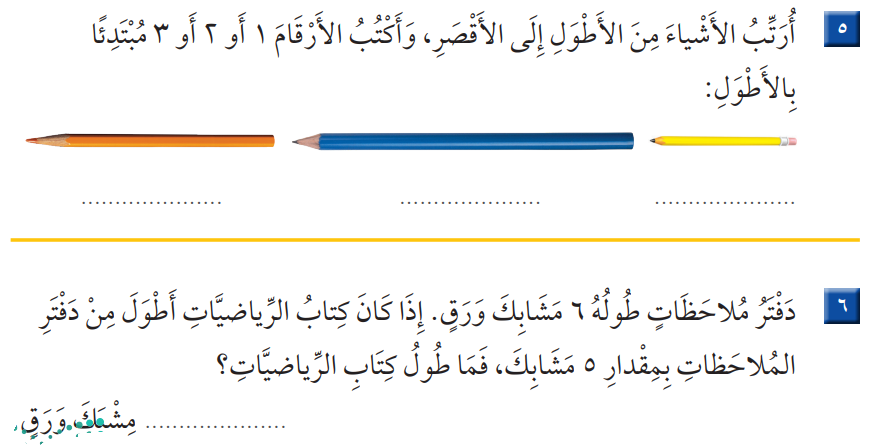